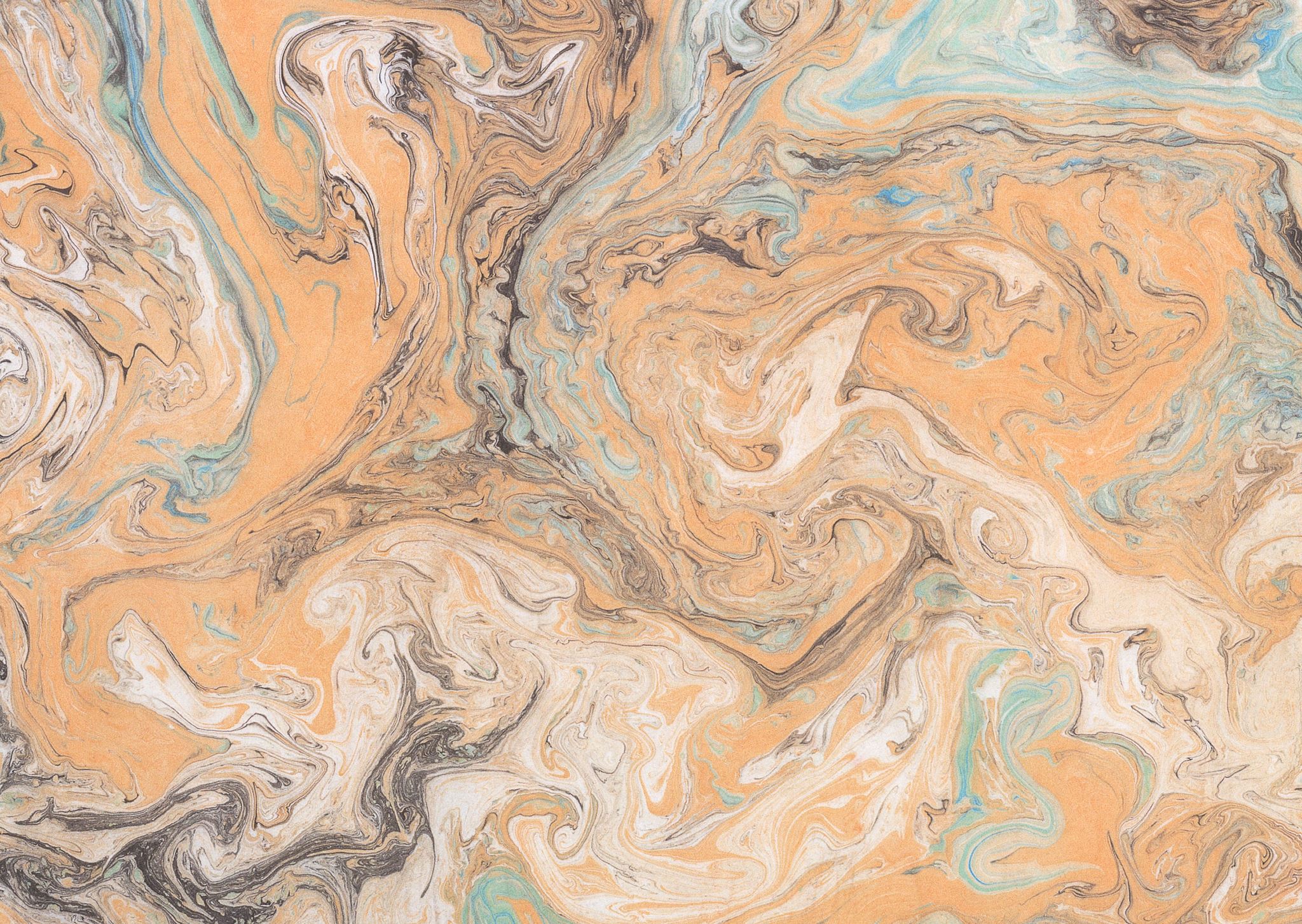 Parameterized Inapproximability Hypothesis under ETH
Venkatesan Guruswami
UC Berkeley
Xuandi Ren
UC Berkeley
Bingkai Lin
Nanjing University
Yican Sun
Peking University
Kewen Wu
UC Berkeley
Parameterized Complexity
How to cope with an NP-hard problem?
FPT
Parameterized Complexity
How to cope with an NP-hard problem?
W[1]
-complete
Parameterized Approximation
Parameterized Approximation
Parameterized Hardness of Approximation
Parameterized Hardness of Approximation
Unified and powerful machinery for parameterized inapproximability?
Parameterized PCP-type theorem!
Recall: PCP Theorem
Parameterized Inapproximability Hypothesis
Parameterized Inapproximability Hypothesis
V
…
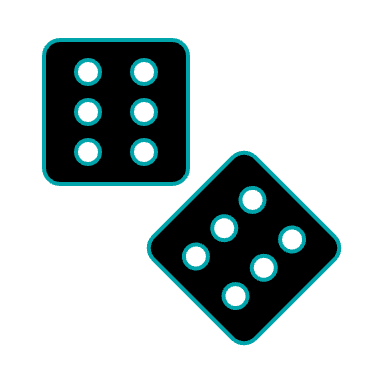 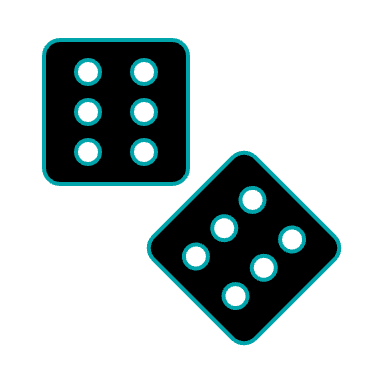 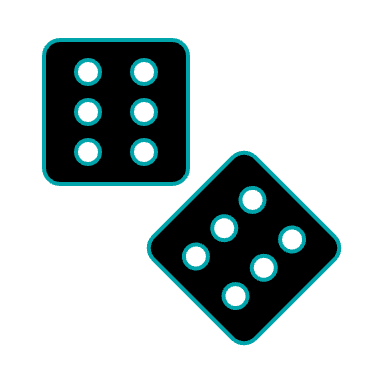 Proof
Auxiliary proof
Vectorization
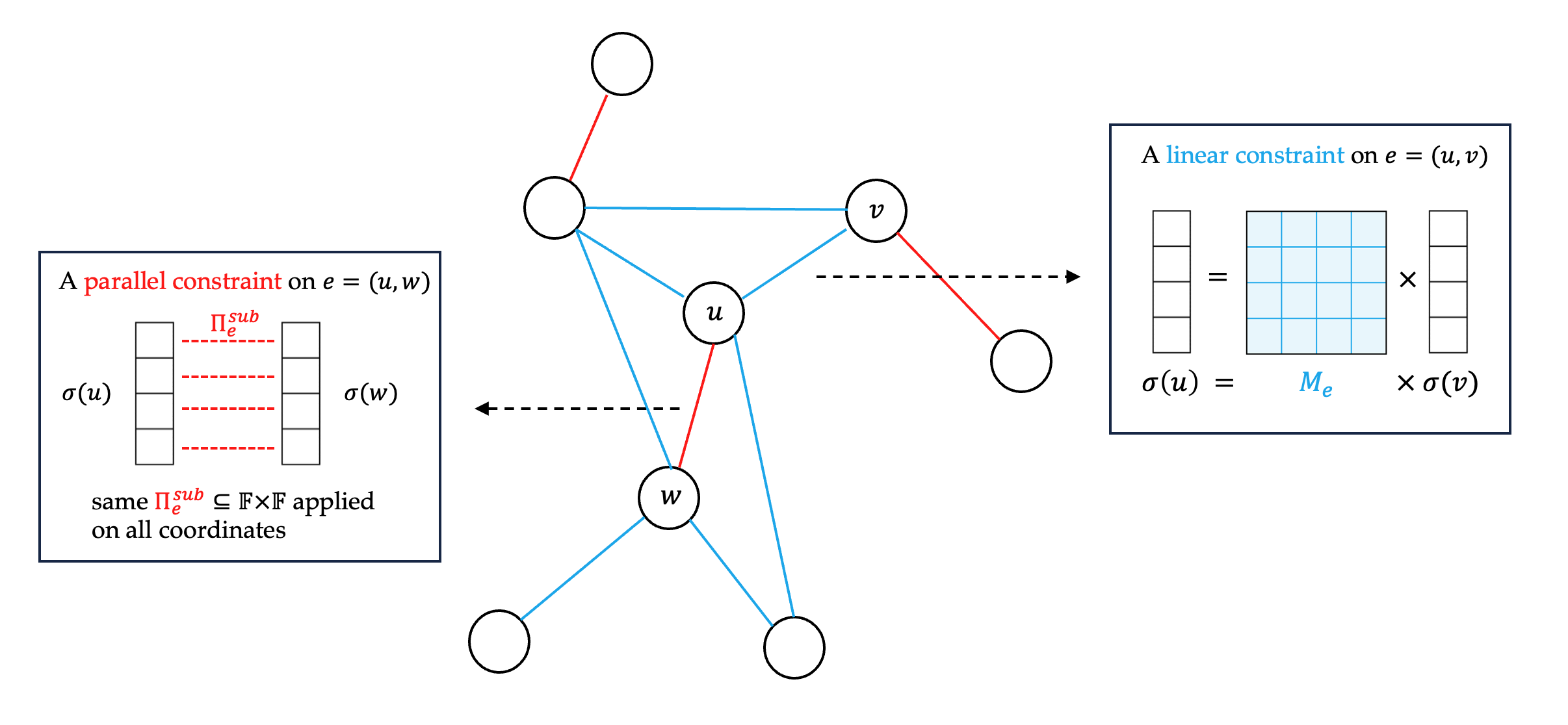 [Speaker Notes: structured enough, rich enough …]
Parallel Encoding
Hadamard 
Encoding
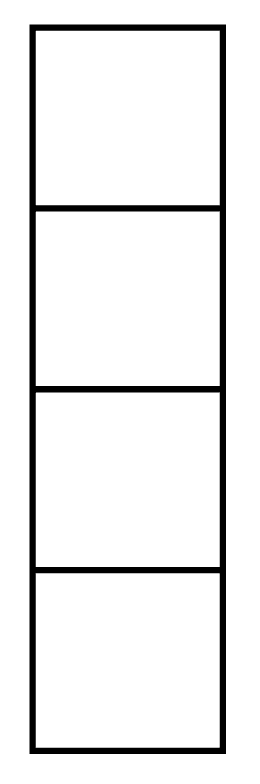 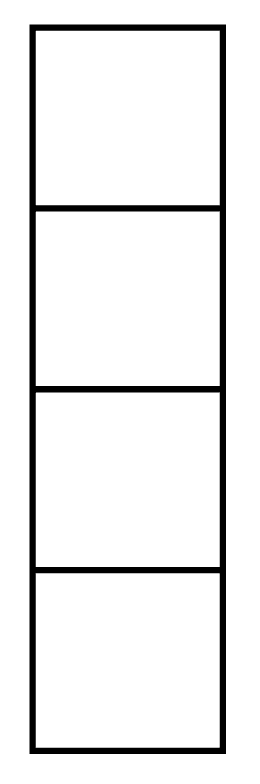 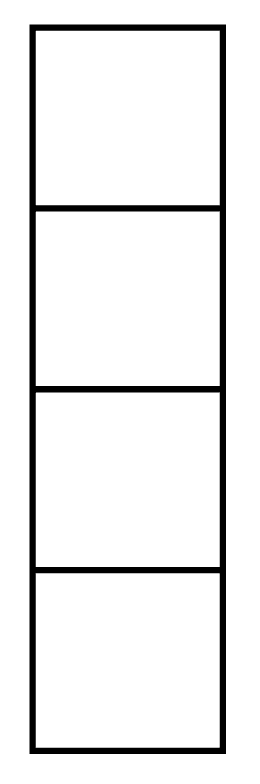 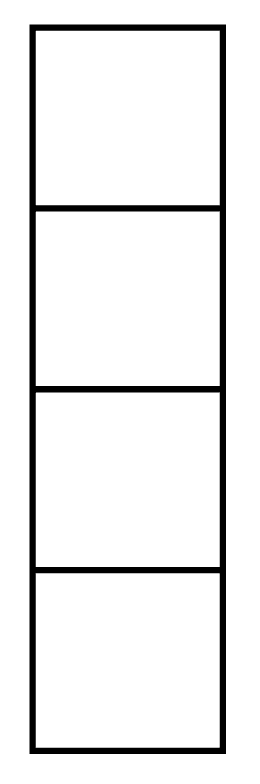 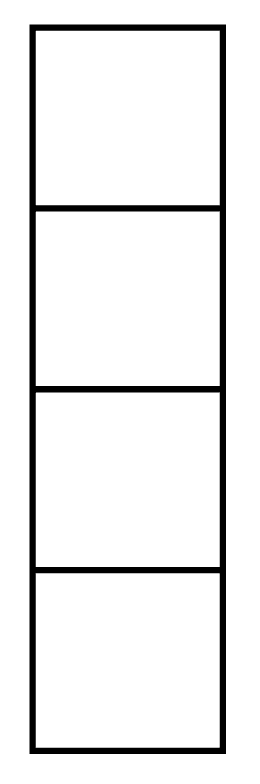 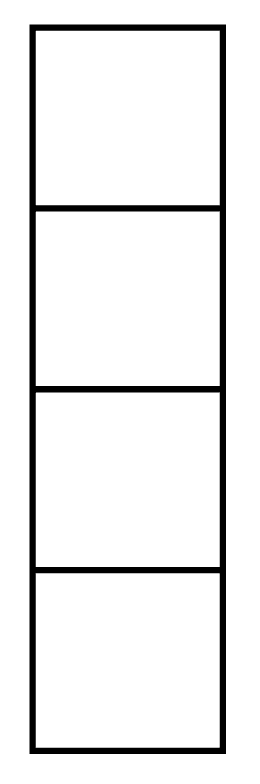 Admit parallel codeword testing and verification!
Recent Improvement
Open Questions
Proof Sketch
1. Reduce 3SAT to Vector-Valued CSP (VecCSP)
VecCSP: an intermediate vectorized problem, where the constraints are divided into a parallel part and a linear part

2. Design Parallel PCP of Proximity for both parts
Use Hadamard Code based PCPP [Arora-Lund-Motwani-Sudan-Szegedy’98] due to its simplicity and ease of parallelization
Proof Sketch
3-SAT
Let’s construct 
a PCP!
PCP of Proximity
final proof:
PCP of Proximity
PCPP verifier for linear
final proof:
PCPP verifier for parallel
PCPP for the Parallel Part
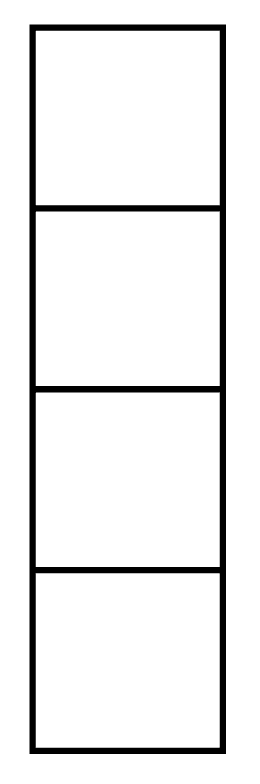 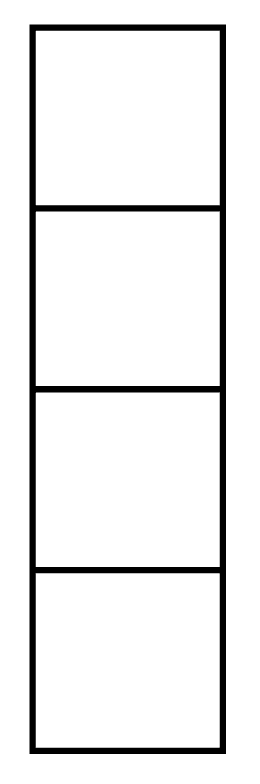 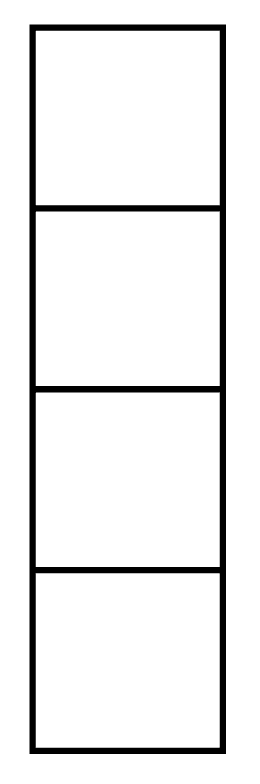 the same circuit!
Vector-Valued CSP
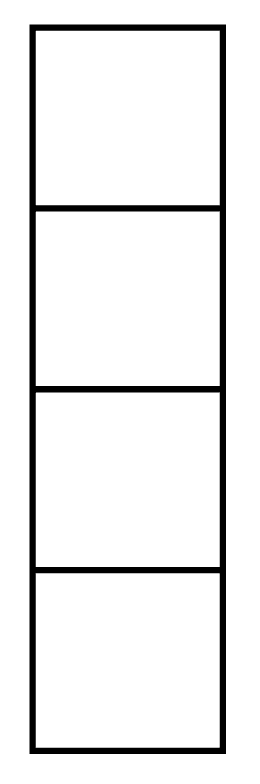 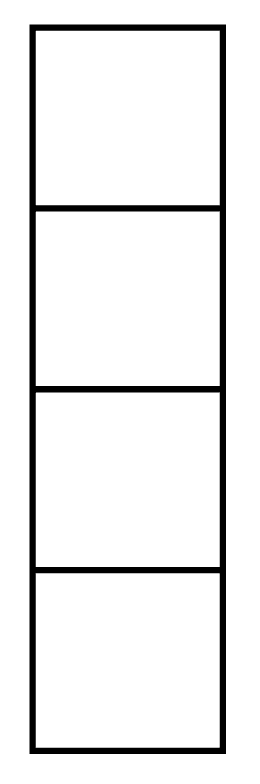 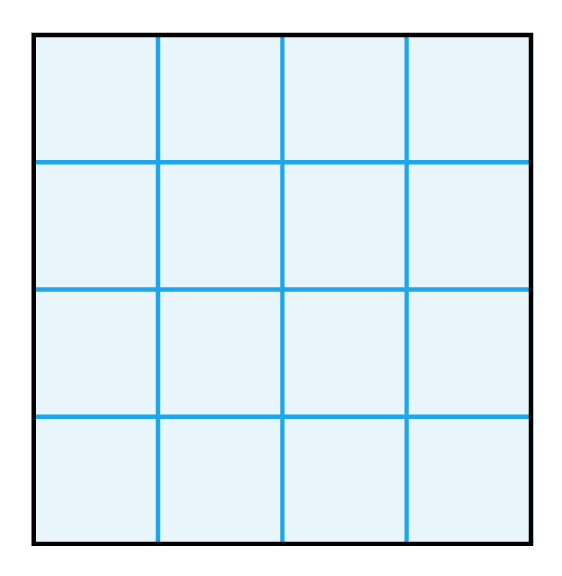 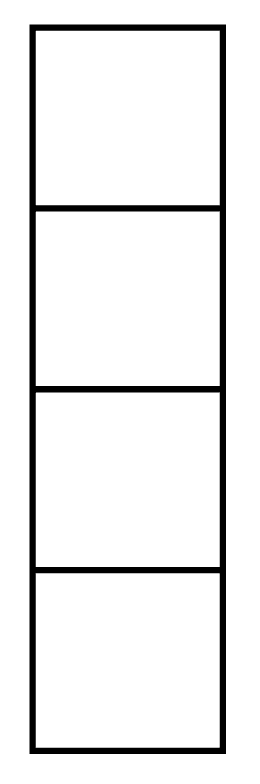 [Speaker Notes: For simplicity, the example here is not 4-regular]
Initial CSP
: a parallel constraint on all coordinates
: a parallel constraint, on a subset of coordinates
: a linear constraint, the arrow shows the direction
: a linear constraint which computes the projection
: a linear constraint checking equality
: a parallel constraint checking equality
Hadamard Code Based PCPP
Hadamard Code Based PCPP
PCPP for the Parallel Part
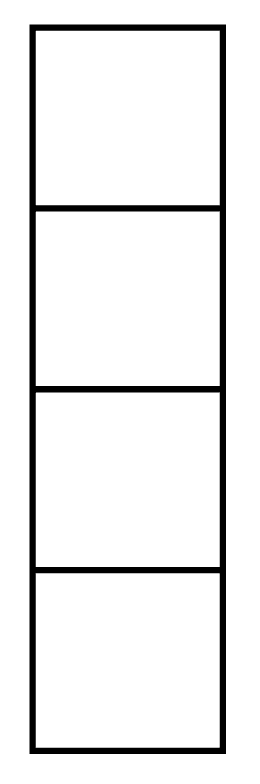 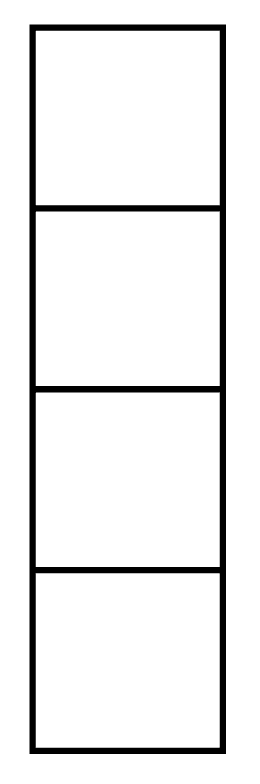 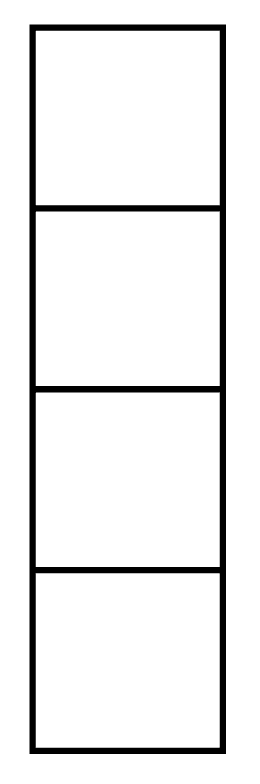 the same circuit!
[Speaker Notes: same randomness for each row]
PCPP for the Parallel Part
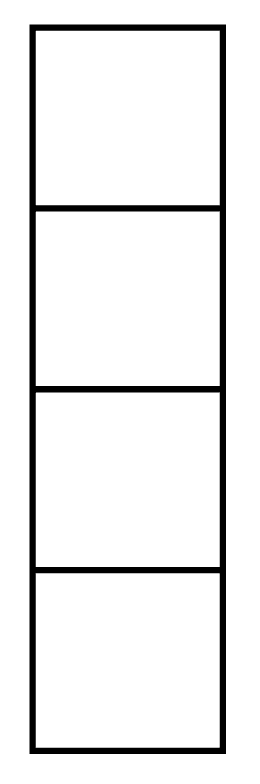 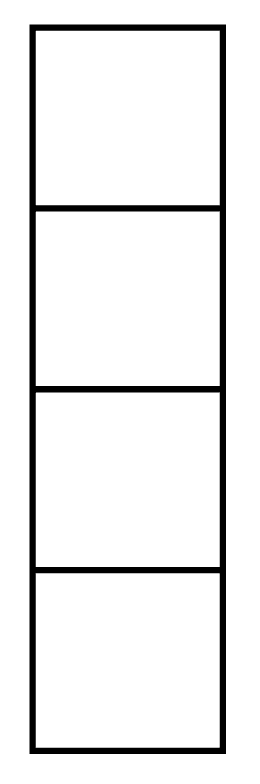 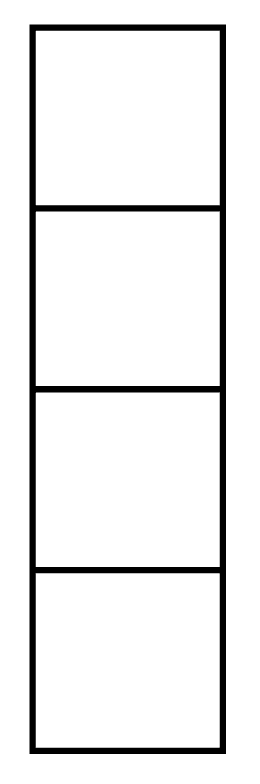 the same circuit!
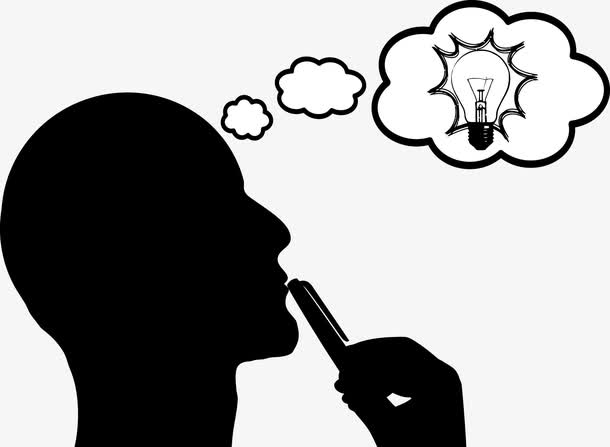 PCPP verifier
PCPP for the Linear Part
PCPP for the Linear Part
=
…
=
Combine Things Together
PCPP verifier for linear
final proof:
PCPP verifier for parallel